ESTGIS üldkoosolek
25. oktoober 2014
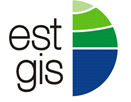 ESTGIS juhatuse kandidaadid
Ave Kargaja
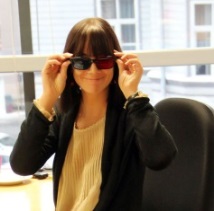 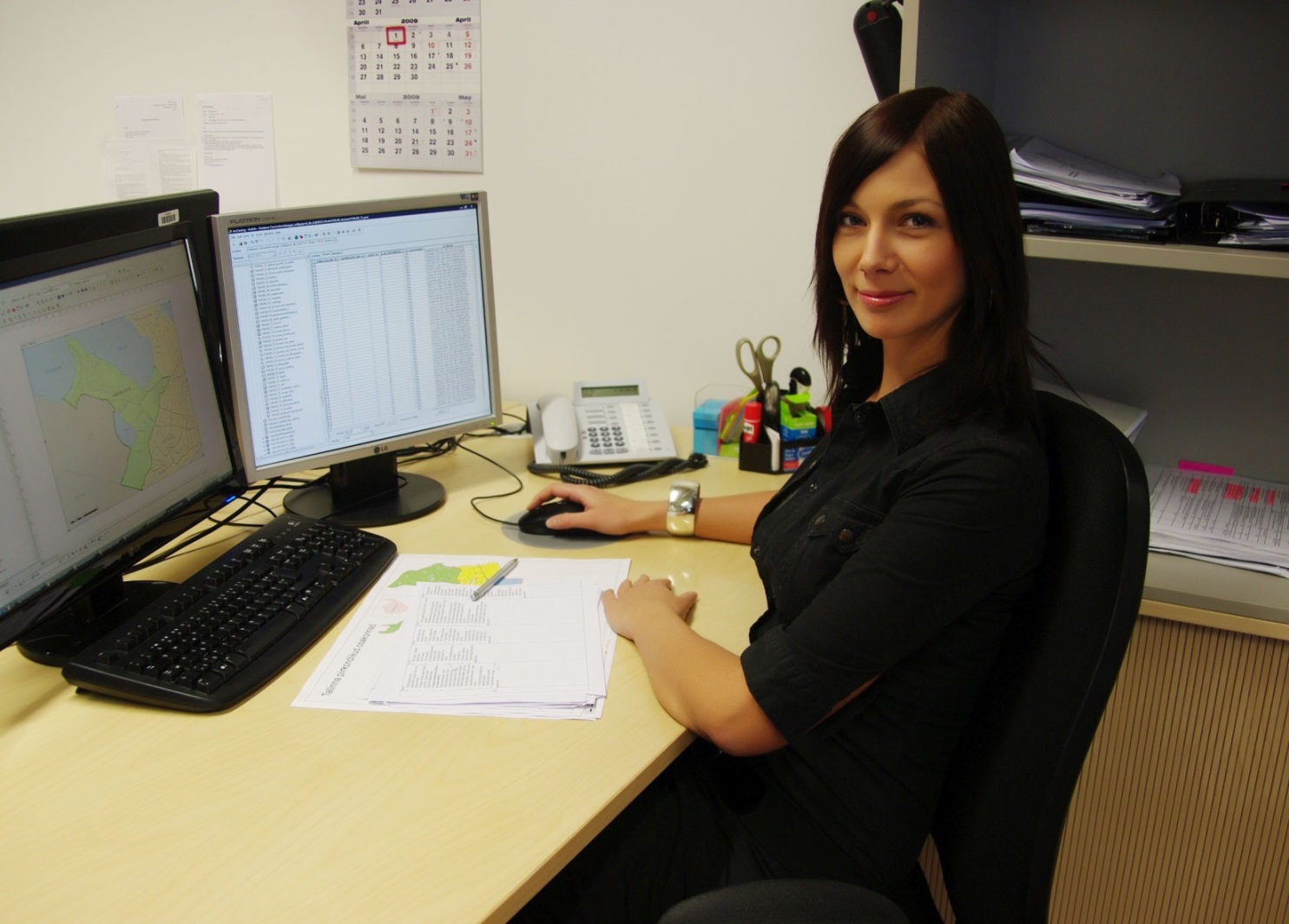 Enar Leht
Hipp Laigu
Lea Pauts
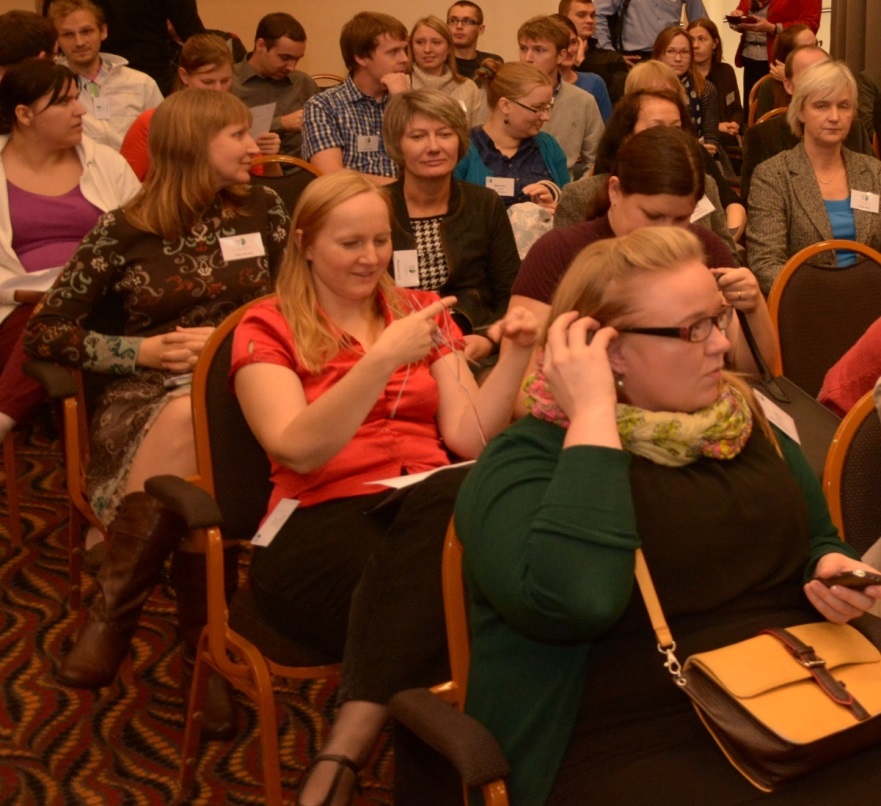 Maarja Mahlapuu
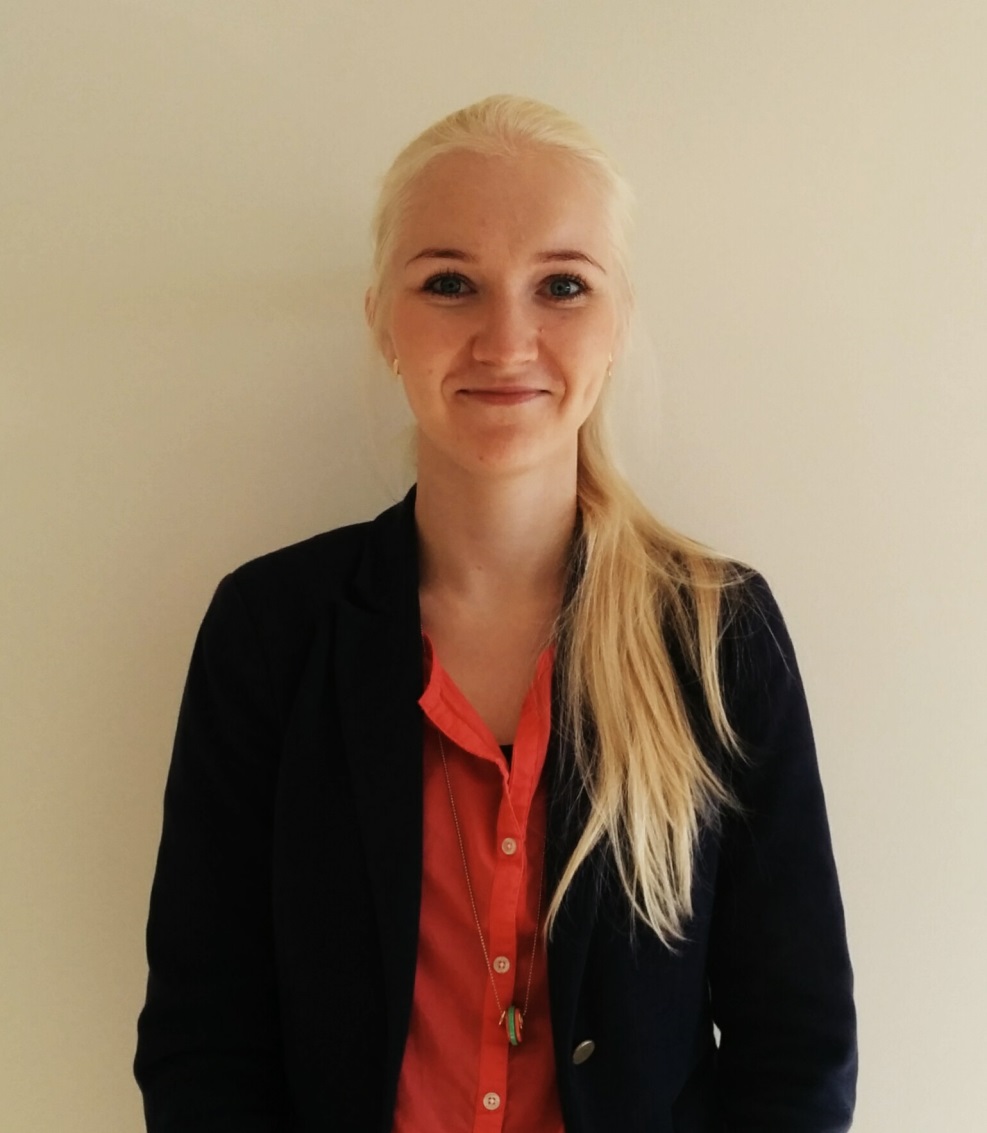 Mati Tee
Ranel Suurna
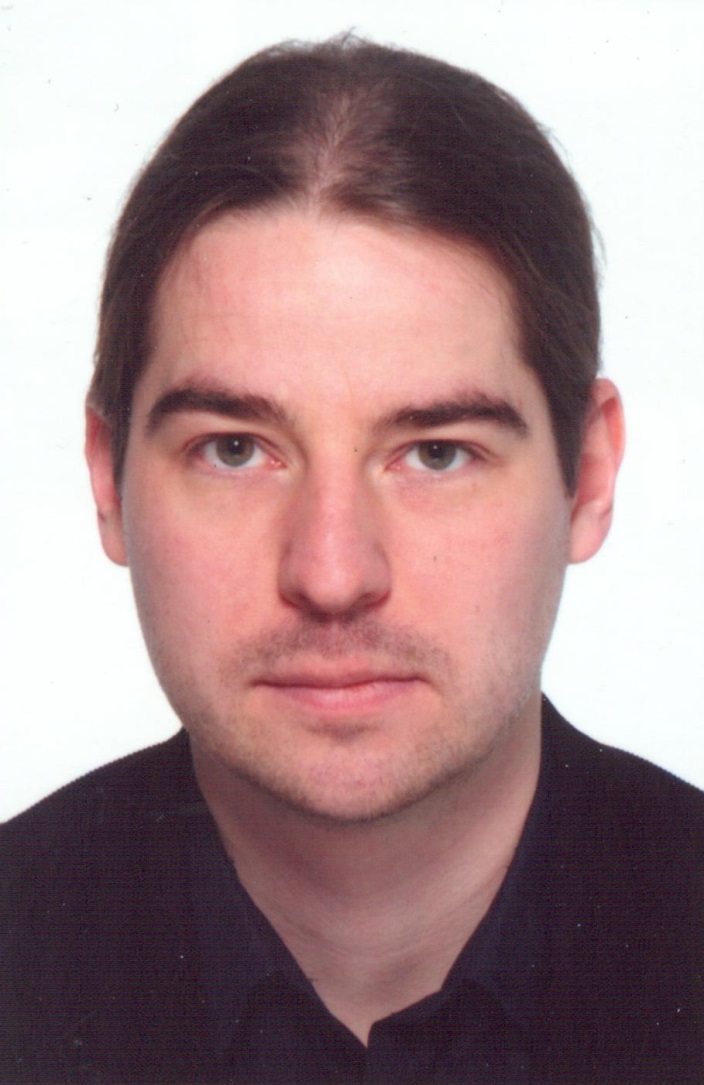 Tõnu Oja
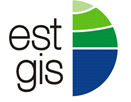 Valimiste tulemused
Ave Kargaja 71
Lea Pauts 69
Enar Leht 67
Tõnu Oja 65
Hipp Laigu 59
Maarja Mahlapuu 57
Mati Tee 56
Ranel Suurna 53